Hypericum perforatum L.İçerik
Hiperforin
Naftodiantron türevleri (hiperisin, psödohiperisin, izohiperisin)
Biflavonoitler
Uçucu yağ
Flavonoitler
Fenolik asitler
2
Hypericum perforatum L.Etki
Antidepresan
Sedatif
ETKİ MEKANİZMASI
1. Monoamin Oksidaz (MAO) İnhibisyonu (biyojenik aminlerin inhibisyonundan sorumlu)
2. Aminlerin sinapslardan gerialımının engellenmesi (serotonin, noradrenalin, dopamin)
3
Hypericum perforatum L.Kullanılış
Orta şiddette depresyon 
Anksiyete
Sinirsel rahatsızlıklar
Menapozda endişe ve sıkıntı giderici

FOTOSENSİBİLİTE
4
Hypericum perforatum
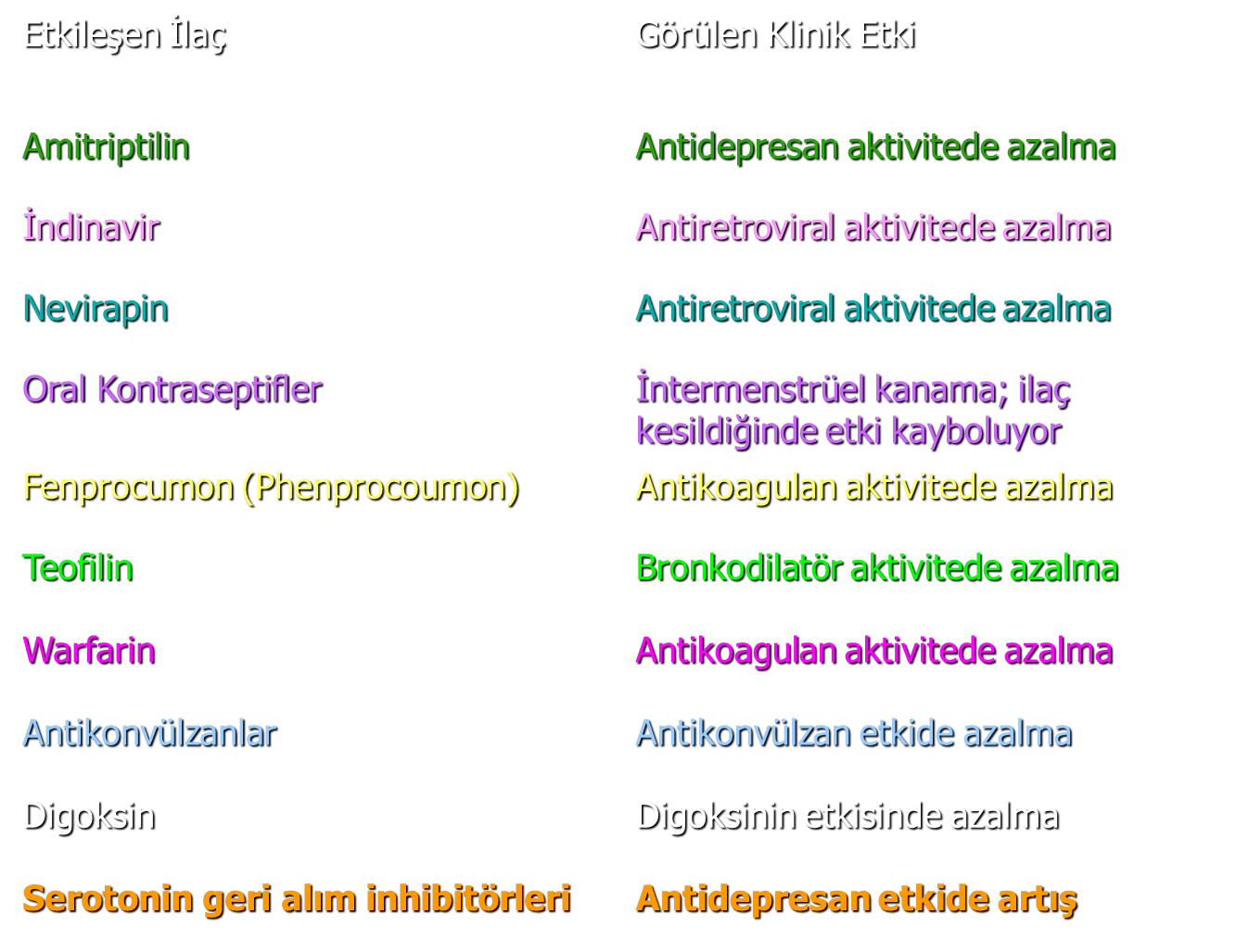 5
Hypericum perforatum L.Preparatları
6
Passiflora incarnata L.
Passifloraceae
Passiflorae herba
Topraküstü kısımları
Çarkıfelek, saatgülü
7
Passiflora incarnata L.Kayıtlı olduğu monograflar
Avrupa Farmakopesi
İngiliz Bitki Farmakopesi
ESCOP Monografları
Komisyon E Monografları
8
Passiflora incarnata L.Kimyasal bileşimi
Alkaloitler  harman, harmin, harmol, harmalol, harmalin
Flavanoitler  viteksin, izoviteksin, apigenin…
9
Passiflora incarnata L.Etki
Anksiyolitik
Sedatif
ADHD
Uykusuzlukta etkili
Etki mekanizması tam olarak aydınlatılamamıştır.
10
Passiflora incarnata L.Kullanılış
Huzursuzluk, endişe, dönemsel ruhsal sıkıntılar ve gerginlikler, uykusuzluk gibi şikayetlerin giderilmesinde destekleyici olarak kullanılır.
11
Passiflora incarnata L.Preparatları
Alora Tablet
Alora Şurup
Natracalm Tablet
Passiflora Şurup
Passiflora Kapsül
12
PROSPEKTÜS
Passiflora Şurup; Passiflora ekstresi Passiflora incarnata adlı bitkiden elde edilen sakinleştirici bir ilaçtır. Etken madde olarak, harmin, arabin gibi alkaloidler ve viteksin, orientin gibi flavanoitleri ihtiva eder. Passiflora ekstresindeki bu maddeler sedatif ve antispazmodik etki gösterirler. Doğal kaynaklı bir ilaç olan Passiflora Şurup, kimyasal yollarla elde edilen sentetik trankilizanlara oranla yan etki ve alışkanlık yaratma riski bakımından daha güvenilir bir ilaçtır.
13
Diğer Sedatif Bitkiler
Matricaria recutita (German Chamomile)– Alman Papatyası (Çiçek)
14
Diğer Sedatif Bitkiler
Lavandula officinalis – Melissa officinalis
15
Oenothera biennis (Evening Primrose Oil) – Eşek otu (Tohum yağı)
Humulus lupulus (Hops) – Şerbetçi otu (kozalak)
16
2. Stimulanlar (uyarıcılar)
Uyarıcılar, kullanan kişiye –Öfori- zindelik verir, uykuyu önler. Başlıcaları;
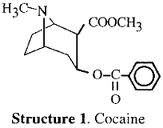 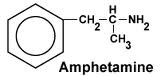 17
Folia Cocae – Koka YaprağıKokain
And Dağları’nda yaşayan yerliler, bu dağlardaki zor koşullara dayanabilmeleri için tanrının kendilerine koka bitkisini hediye ettiğine inanırlarmış...
8000 yıl öncesine dayalı kullanım; MS 6. yy’da kanıtlar…
Kutsal
Soylular ve din adamları
18
Dini seremonilerde şamanlar, trans haline geçmek ve ruhlarla iletişim kurmak için koka yaprağı çiğniyorlardı.
Hükümdarın halkına vereceği en büyük ödül koka yaprağı çiğneme ayrıcalığı tanımasıydı.
19
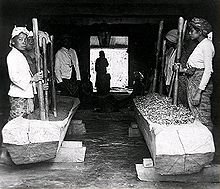 İnka medeniyeti İspanyollar tarafından yok edildikten sonra İspanyollar önce koka yaprağı çiğnemeyi halka yasaklamak istemişler; yerlilerin yapraksız çalışamadıklarını görene kadar…

Maden ve arazi sahipleri yerlilere koka yaprağı vererek daha az yemek ile daha çok ve daha uzun süre çalıştırabileceklerini anlamışlar.
20
Koka yaprağının uyarıcı etkisi Avrupa’da duyulmaya başlar. (≈1688)
Angelo Mariani
Koka yaprakları + Bordeaux şarabı
Mariani Şarabı
Eczane üretimi
21
Vücut, beyin ve sinirler için tonik ve  uyarıcı olarak tanıtılmış.

Yıllarca grip, sinirlilik, kansızlık, uykusuzluk, halsizlik, melankoli ve çeşitli mide, boğaz ve akciğer rahatsızlıklarına karşı kullanılmış.
22
Koka şarabı 1884’te Fransız Kodeksinde yer almıştır (Tıbbi şarap).
1894’te ABD ihracat
23
ABD’lı eczacı John Pemberton 1884’te Mariani şarabından esinlenerek; «Pemberton’s French Coca Wine» adıyla Fransız Koka Şarabını, ABD’de piyasaya sunmuştur.
24
Sinir hastalıkları, hazımsızlık, zihinsel ve fiziksel yorgunluk, kabızlık, başağrısı, nörasteni ve iktidarsızlık tedavisi için tavsiye edilmekte idi.
Morfin bağımlılığını tedavi için de önerilmiştir.
25
1886’da Atlanta eyaletinde alkol yasağı getirilince formülden alkol çıkartılarak yerine şurup konulur; koka yaprağına kola tohumu (kafein içerir) da ilave edilerek karbondioksit gazı ile gazlı bir içecek haline getirilir ve «Coca-Cola» adını alır.
26
1887’de eczacı Asa Candler Coca-Cola’nın formülünü Pemberton’dan satın alır.
1888’de Coca-Cola fabrikasını kurar
1904 – formülden koka yaprağı ekstresi çıkartılır –ürünün adı değişmez-.
27